BILANČNÍ TISKOVÁ KONFERENCE 29. ledna 2014
MV – generální ředitelství HZS ČR
SEKCE  IZS A  OPERAČNÍHO ŘÍZENÍ
plk. Ing. František Zadina
UDÁLOSTI  SE  ZÁSAHEM  JEDNOTEK POŽÁRNÍ  OCHRANY
PODÍL  NA  CELKOVÉM  POČTU  UDÁLOSTÍ  V  ROCE  2013
TÍSŇOVÁ VOLÁNÍ NA LINKY 112 a 150
LTV 112 	    	-	3 538 210 volání
LTV 150 (12,5%) 	- 	   442 389 volání 
	mimo TCTV     	-                       0 volání
        	∑ 112a150                =       3 980 599 volání (- 2,9 %)
	                                                                                                                                                                                                    oproti roku 2012
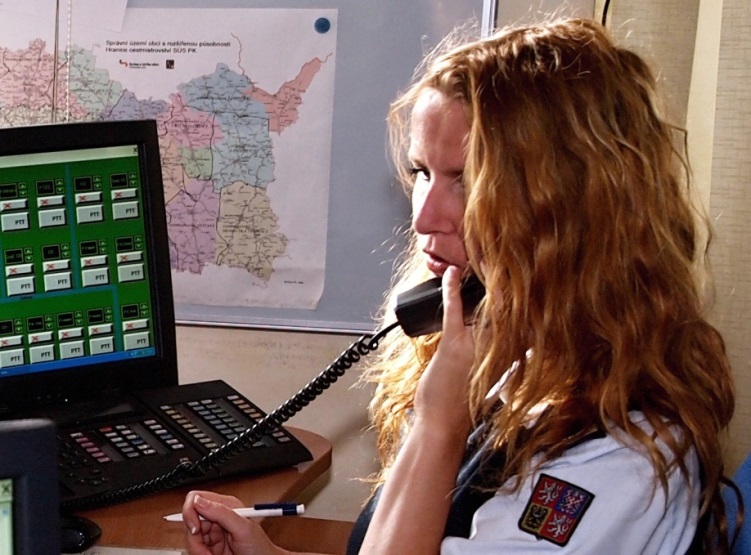 3,9
POČTY  JEDNOTEK  PO  V  ROCE  2013
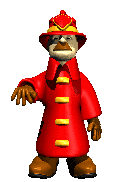 VÝJEZDY  JEDNOTEK  PO  V  ROCE  2013
Výjezdů jednotek PO bylo evidováno 158.476 …. + 12,7 %
      každé 3 min. a 19 s vyjížděla jednotka PO
Součinnost se složkami IZS proběhla	                                           v 98.355 případech …. - 0,12 %
     každých 5 min. a 21 s zasahovaly	                                       
     složky IZS
Zraněno bylo 435 hasičů (- 4,2 %):	
	 - 316 profesionálních hasičů (- 16)
	 - 119 dobrovolných hasičů (- 3)
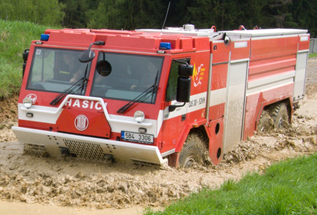 ZACHRÁNĚNÉ LIDSKÉ ŽIVOTY V ROCE 2013
Jednotky požární ochrany bezprostředně zachránily nebo evakuovaly z ohrožených prostor  47.708 osob.
Každých 11 min byla zachráněna nebo
evakuována osoba z ohrožených prostor.
Při zásazích JPO manipulovaly
	 s 2.157 usmrcenými osobami (- 97)
Předlékařská pomoc byla poskytnuta
	 19.701 zraněným osobám (+ 914)
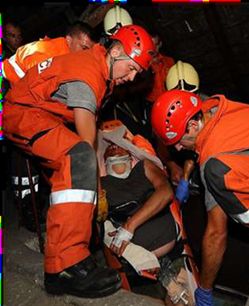 ŠKODY NA MAJETKU A UCHRÁNĚNÉ HODNOTY PŘI POŽÁRECH 2005 – 2013
Požáry v roce 2013 způsobily škody za 2,402 mld. Kč.
Hasiči před požáry uchránili hodnoty za 13,34 mld. Kč.
Uchráněné hodnoty (mil. Kč)
Škody (mil. Kč)
NEJVĚTŠÍ POŽÁRY 2013(se škodou 50 mil. Kč a vyšší)
09.01. 	Sklad elektroniky v budově průmyslového areálu bývalého podniku SVIT, Zlín. Příčina: vznícení hořlavin od zářivkového tělesa.
	Škoda: 398 551 000 Kč. Zraněny: 4 osoby.
29.04. 	Čtyřpodlažní dům, Praha 1 – Divadelní ulice. Příčina: výbuch plynu po úniku z plynového řádu. Škoda: 100 000 000 Kč. Zraněno: 43 osob.
	Zachráněny: 2 osoby. Evakuováno: 230 osob.
18.06. 	Trafostanice firmy ČEPS a.s., Praha – Šeberov.
	Příčina: technická závada. Škoda: 100 000 000 Kč.
26.10. 	Obytný dům, Kadaň, okr. Chomutov.
	Příčina: nedbalost při izolačních pracích na střeše. 
	Škoda: 50 000 000 Kč. Evakuováno: 100 osob.
27.12. 	Skladová a výrobní hala firmy ELMO-PLAST a.s., Alojzov,	                      okr. Prostějov. Příčina: v šetření. Škoda: 69 580 000 Kč.
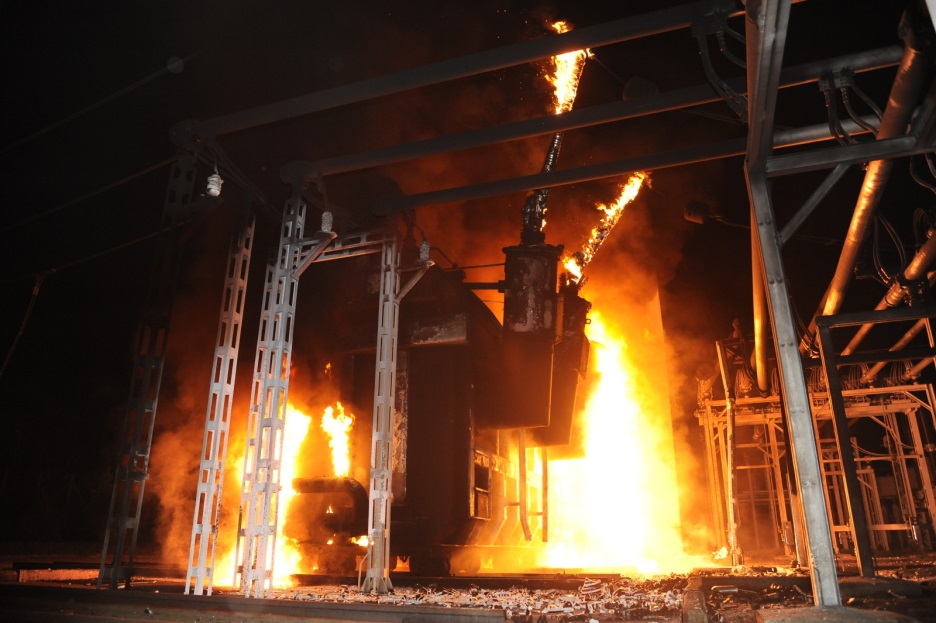 ČINNOSTI ZÁCHRANNÉHO ÚTVARU HZS ČR ZA ROK 2013
Celkový počet zásahů				76
Průměrná doba zásahu			11 hod
Průměrně najetých km na zásah		1 421,5 km
Nejvýznamnější zásahy:
Převoz zabaveného lihu Stojčín (1 mil. litrů)
Sněhová kalamita v únoru 2013 (vyprošťování techniky, ...) 
Odstraňování sutin po výbuchu plynu ve Frenštátě pod Radhoštěm
Povodně 2013 – 11 x demolice, čerpání, zásobování, ...
Podpůrné činnosti ve prospěch HZS, PČR, obcí ČR:
Demolice = 2; Zemní práce = 11; Podpora cvičení IZS = 8
Ostatní činnosti (přepravy nadrozměrných nákladů) = 76
Celkem odpracováno v rámci demolic a zemních prací 2 000 hod.
POVODNĚ 2013
Povodně probíhaly v červnu a červenci 2013 (971 obcí)
Vláda ČR vyhlásila pro sedm krajů nouzový stav (SCK, JCK, PLK, ÚLK, LIK, KHK, Hl.m.Praha).
Přijato bylo 51.100 hovorů LTV 112 a 150.
Evidováno bylo 22.153 zásahů (5 x trhací práce, z toho	        1 x ponton, 1 x most, 3 x zprůchodňování vodních toků).
zasahovalo celkem 19.435 hasičů z 2.073 jednotek PO, z toho 4.531 příslušníků HZS krajů a 14.904 hasičů zejména SDH obcí.
zraněno bylo 59 hasičů (20 HZS, 39 SDH).
evakuováno bylo 26.438 osob, z toho bylo (řízeně) hasiči 8.003 osob a PČR 12.513 osob (zbytek samovolně).
Bezprostředně zachráněno bylo 618 osob.
V souvislosti s povodní došlo k úmrtí 15 osob
105 800 protipovodňových pytlů (58 plniček)
1 310 lehátek
7 668 litrů SAVA
3 532 vysoušečů (3 341 kondenzačních a 191 tepelných) 
	+ 786 kondenzačních ze SSHR
92 ks čerpadel (plovoucí a kalová)
INTEGROVANÉ OPERAČNÍ PROGRAMY NA POŘÍZENÍ TECHNIKY PRO HZS ČR
„Živelní pohroma“ (300 mil. Kč) = realizováno
	11 komodit (evakuační autobusy, nakladače, technické kontejnery, NK, jeřáb, zemní stroje, čluny, souprava tahače, PA, brodilky)
„Zvýšení kvality“ (700 mil. Kč) = realizováno
	5 komodit (výšková technika, CAS 20, CAS 30, VA, TA)
„Efektivní zásah“ (255 mil. Kč) = vyhlášeno 9.12.
	27 komodit (DT, protichemické oděvy, DA, VA, UA, SxS, termokamery, sací bagr, tankovací kontejner, statické zabezpečení budov, IDR, pračky a sušičky, těžké vyprošť. sady, polní kuchyně, spektrometry, radiometry …)
„Velký projekt“ (1 425 mil. Kč) = připravuje se
	Technika na řízení zásahu, technika pro záchranné práce, prostředky humanitárního přežití obyvatelstva, technika pro likvidační práce
„2014+“ = je formulován
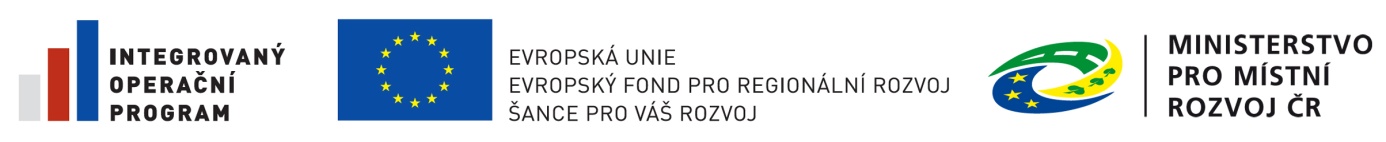 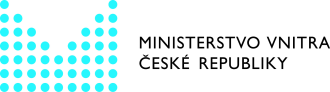 CVIČENÍ HZS ČR V ROCE 2013
V roce 2013 proběhlo celkem 730 prověřovacích a 709 taktických cvičení, většina z nich ve spolupráci s dalšími složkami integrovaného záchranného systému.
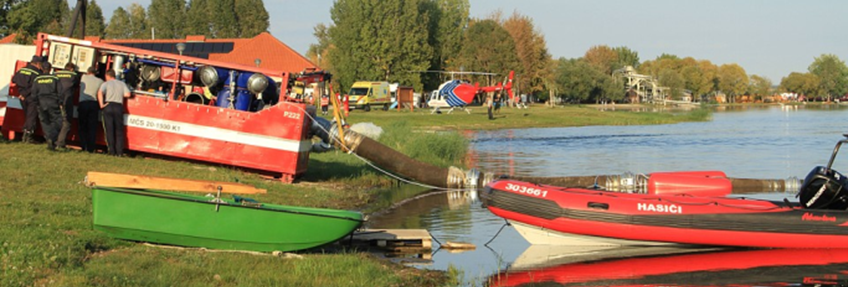 ÚČAST ODŘADŮ MV-GŘ HZS ČR NA MEZINÁRODNÍCH CVIČENÍCH
1. Evropská cvičení modulů COy
Cvičení MODEX Falck  Dánsko
24. – 29. ledna 2013, Tinglev Dánsko
Modul Předsunutá zdravotnická jednotka (Traumateam ČR)
Cvičení MODEX Falck Bulharsko
20. – 27. 3. 2013, Montana Bulharsko
Střední USAR odřad HZS Moravskoslezského kraje, kynologové a lékař  
2. Cvičení USAR týmu pod záštitou OSN – INSARAG
Cvičení POLEX 2013
23.-26.4.2013, Pstraže, Polsko
Střední USAR odřad HZS hl. m. Prahy, kynologové a lékař
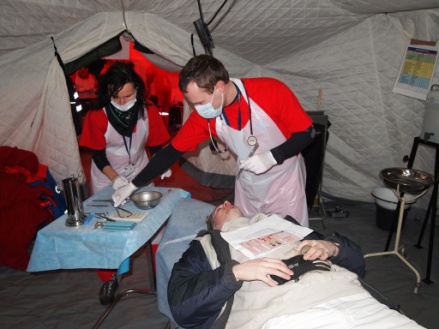 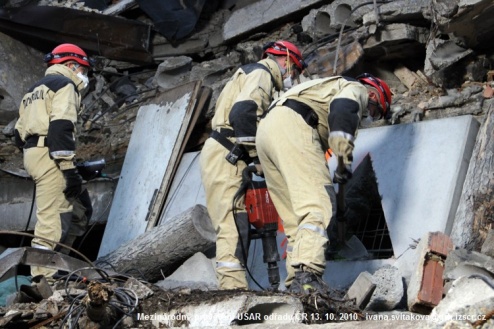 [Speaker Notes: Cíl cvičení: vyslání modulu na mezinárodní záchrannou operaci při simulovaném zemětřesení, široká mezinárodní účast (týmy z Velké Británie, Islandu, Slovinsko, Estonsko, mezinárodní koordinátoři a pozorovatelé), složité podmínky pro přepravu, soběstačnost, …]
KYNOLOGIE V IZS
IX. Mistrovství ČR záchranných psů, psovodů složek IZS

Místo: 13. – 15. 9. 2013, Prostějov
Pořadatel: Záchranná brigáda kynologů JmK, na organizaci spolupracoval HZS OL a MV-GŘ HZS ČR
Účastníci: 11 kynologických týmů, z toho 1 ze Spolkové republiky Německo (THW Turgau)
1 noční a 1 denní nasazení, kynologický tým měl v přiděleném prostoru nalézt v časovém limitu daný počet figurantů
Umístění: 
1. místo SH ČMS
2. místo ZBK JmK, 
3. místo SZBK ČR
……. 6. místo HZS ČR
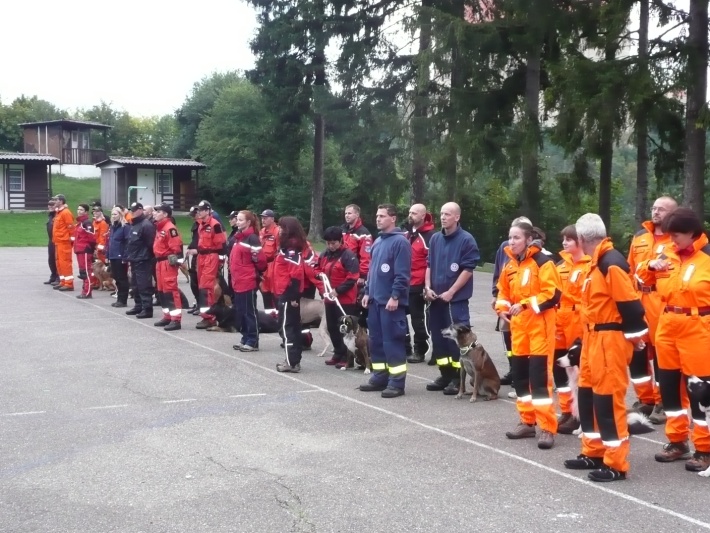 10. výročí založení záchranářské kynologie v IZS

Místo: 26. 7. 2013, areál ZÚ HZS ČR ve Zbirohu
Účastníci: vrcholní představitelé všech subjektů sdružených v odborné kynologické komisi generálního ředitele HZS ČR
představitelé záchranných a bezpečnostních sborů, zástupců jednotlivých nevládních organizací, občanských sdružení a spolků, kteří se záchranářskou kynologií v rámci IZS dosud aktivně zabývají nebo v minulosti zabývali (celkem cca 80 osob)
Program:
statické ukázky vyhledávacích a vyprošťovacích prostředků – USAR Praha a  Ostrava
dynamické ukázky přepravy kynologického týmu pomocí vrtulníku LS PČR a činnost kynologického týmu při vyhledání osob
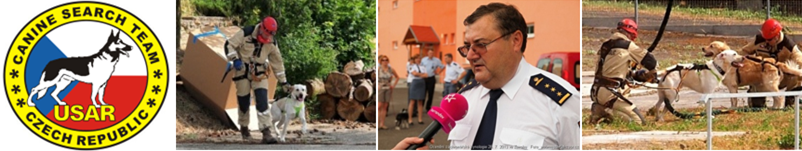 MODULY CIVILNÍ OCHRANY EU
ČR od roku 2008 jsou pro mezinárodní záchranné operace přihlášeny moduly:

Vysokokapacitní odčerpávání  vody (HCP).
Vyhledávání a záchranné práce ve městech ve středně těžkých	 podmínkách  (MUSAR)  a těžkých podmínkách (HUSAR).
Chemická, biologická, radiologická a jaderná detekce a odběr	vzorků (CBRN).
Povodňové záchranné práce s pomocí člunů (FRB)
Předsunutá zdravotnická jednotka  (AMP) – vybudován	 v 2012/2013
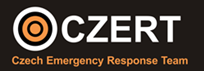 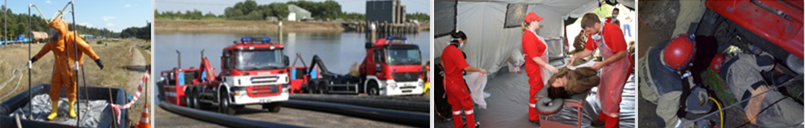 HUMANITÁRNÍ POMOC DO ZAHRANIČÍ
Finanční prostředky vyčleněny a rozděleny na poskytování humanitární pomoci za rok 2013 - 73 mil. Kč 

Expertní pomoc: kpt. Ing. Miroslav Lukeš

Nigérie (srpen 2013)
vyslán jako člen koordinačního a vyhodnocovacího týmu Střediska pro koordinaci odezvy na mimořádné události Evropské Unie,
tým v postižené oblasti analyzoval povodňovou situaci v zemi a 	 vyhodnocoval možnosti prevence proti účinkům povodní.
Filipíny (prosinec 2013)
vyslán jako člen zástupce velitele koordinačního a vyhodnocovacího týmu Střediska pro koordinaci odezvy na mimořádné události Evropské Unie,
tým v postižené oblasti vyhodnocoval situaci a koordinoval humanitární pomoc ze států EU.
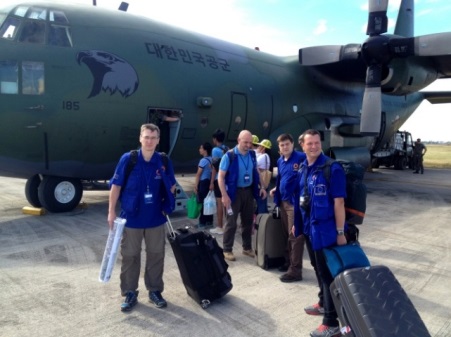 MATERIÁLNÍ HUMANITÁRNÍ POMOC
Bulharsko (prosinec 2013)
MV-GŘ HZS ČR realizovalo společně s MV - odborem azylové a migrační politiky materiální humanitární pomoc pro podporu azylovému systému Bulharské republiky, a to u příležitosti pracovní návštěvy místopředsedy vlády a ministra vnitra v Bulharsku ve dnech 9. – 10. prosince 2013,
hodnota materiální pomoci byla ve výši 2 mil. Kč a jednalo se o skládací kovová lehátka, nafukovací lehátka, přikrývky, ručníky, vaky na vodu a skládací židle,
materiální pomoc byla předána řediteli Ředitelství požární bezpečnosti a civilní ochrany MV Bulharské republiky dne 9. prosince 2013 v Sofii.
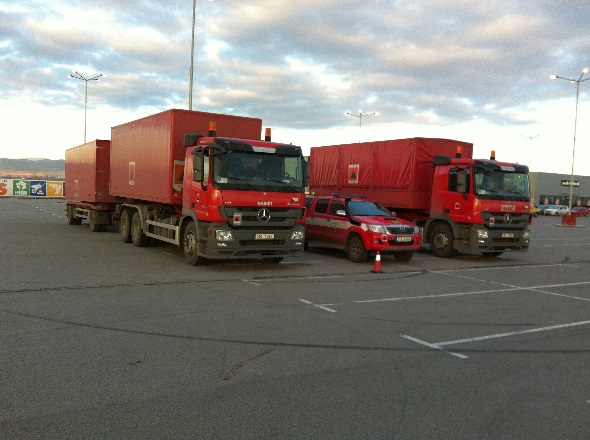 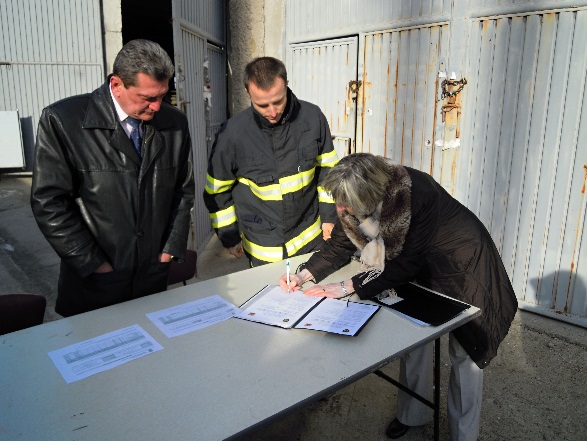 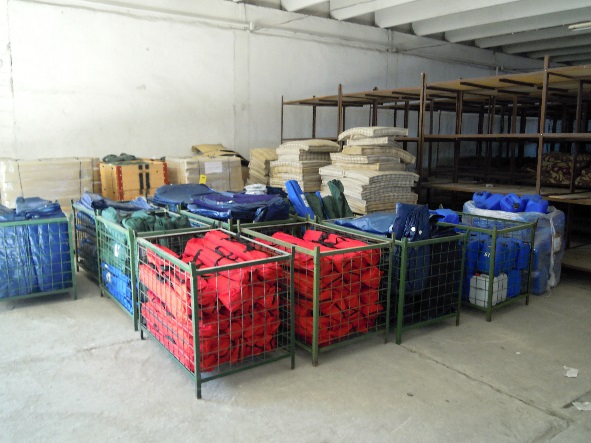 ROZVOJOVÁ POMOC
HZS Moldavska + HZS ČR + Českou RA projekt s názvem „Zlepšení akceschopnosti a odborné způsobilosti moldavských hasičů“,
v r. 2013 = tři výcviky moldavských hasičů v ČR, zrekonstruována CAS LIAZ K 25-L101 a pořízen další materiál,
CAS i materiál předal v listopadu 2013 generálnímu řediteli Úřadu pro civilní ochranu a mimořádné události Moldavska,
oficiálního předání se zúčastnil také ministr vnitra Moldavska Dorin Recean a velvyslanec ČR v Moldavsku pan Jaromír Kvapil.
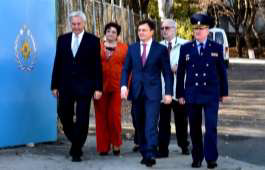 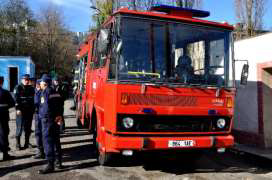 [Speaker Notes: Rozvojová spolupráce s HZS Moldavska bude pokračovat i v roce 2014.]
REPREZENTACE  HZS  ČR V  POŽÁRNÍM  SPORTU
1. – 6. ŘÍJNA 2013: JINJU, JIŽNÍ KOREA  

výsledky – jednotlivci

3. místo v dvojboji – Ing. Jakub Pěkný

výsledky – družstva

2. místo ve štafetě 4 x 100m s překážkami
3. místo v požárním útoku
3. místo v celkovém pořadí družstev
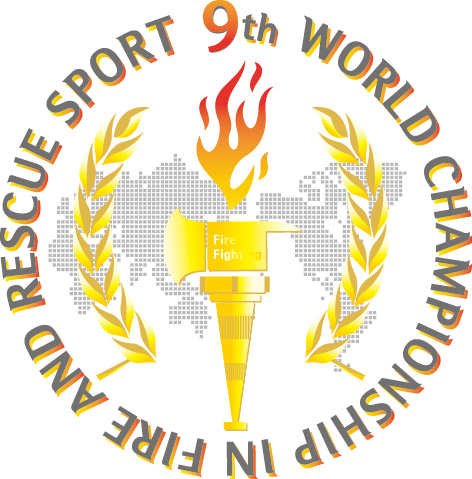 REPREZENTACE HZS ČR V DISCIPLÍNÁCH TFA
7. – 8. 6. 2013: SRN, MÖNCHENGLADBACH

jednotlivci: 2 zlaté, 2 stříbrné, 2 bronzové
družstvo: zlatá do 40 let, zlatá nad 40 let

27. – 29. 6. 2013: POLSKO, MĚSTO TORUŇ

jednotlivci: 1 zlatá (4 x do 20 ze 142 soutěžících)
družstvo: 1 zlatá

1. – 10. 8. 2013: XIII. SVĚTOVÉ POLICEJNÍ A	 HASIČSKÉ HRY SEVERNÍ IRSKO, BELFAST

jednotlivci: 8 x zlatá, 2 x stříbrná, 2 x bronzová
družstvo: 21. místo z 60
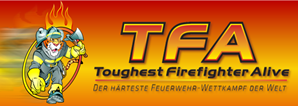 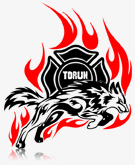 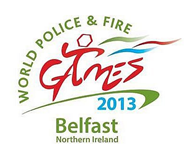 [Speaker Notes: Belfast = několik tisíc sportovců, 56 disciplín]
DVACÁTÉ  VÝROČÍ  VZNIKUTECHNICKÉHO ÚSTAVU PO
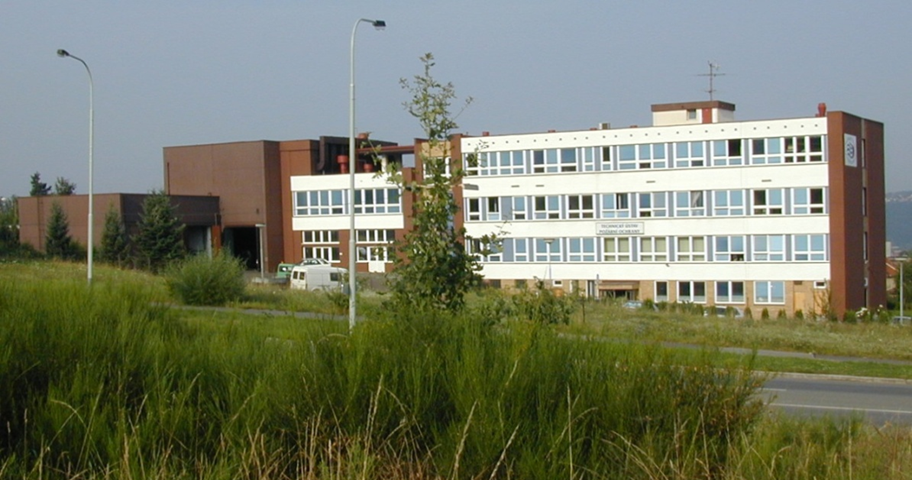 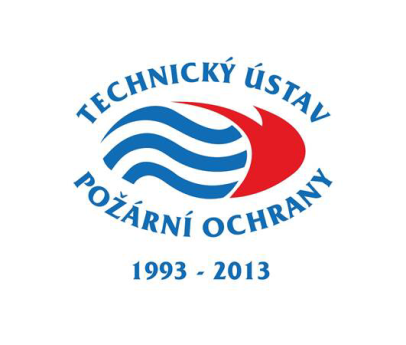 Autorizovaná osoba č. 221 
Notifikovaná osoba č. 1022
Akreditovaná zkušební laboratoř č. 1011.2
Akreditovaný certifikační orgán č. 3080
V oblasti VV bylo řešeno celkem 10 výzkumných projektů, které byly následně využity v praxi.
Bylo zpracováno celkem 1.254 protokolů ze zkoušek, z toho bylo 182 protokolů ze zkoušek hasiv, 307 protokolů ze zkoušek požárních automobilů, 682 protokolů zkoušek věcných prostředků požární ochrany a 83 protokolů ze zkoušek OOPP.
Bylo vydáno celkem 1.075 certifikátů na požární techniku, věcné prostředky požární ochrany, hasiva a osobní ochranné prostředky pro hasiče, tj. v průměru 53,8 certifikovaných výrobků ročně.
Bylo vypracováno celkem 2.591 požárně technických expertíz, tj. v průměru 144 expertíz ročně (údaj je za roky 1995-2013).
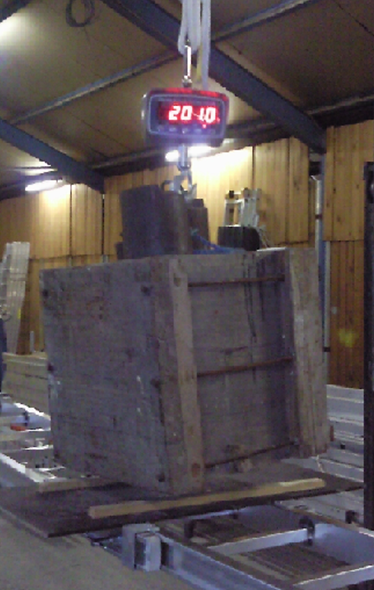 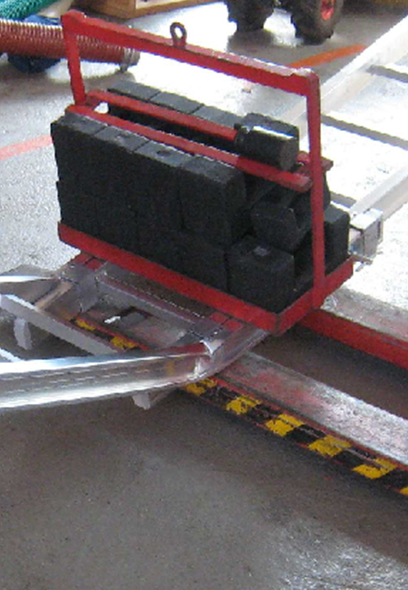 Zkouška nastavovacího žebříku zahraničního výrobce a následně na TÚPO.
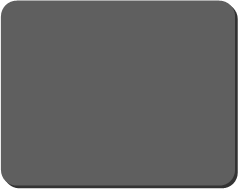 Ukázka, čeho by výrobci byli schopní, kdyby TÚPO byl neschopný!!!
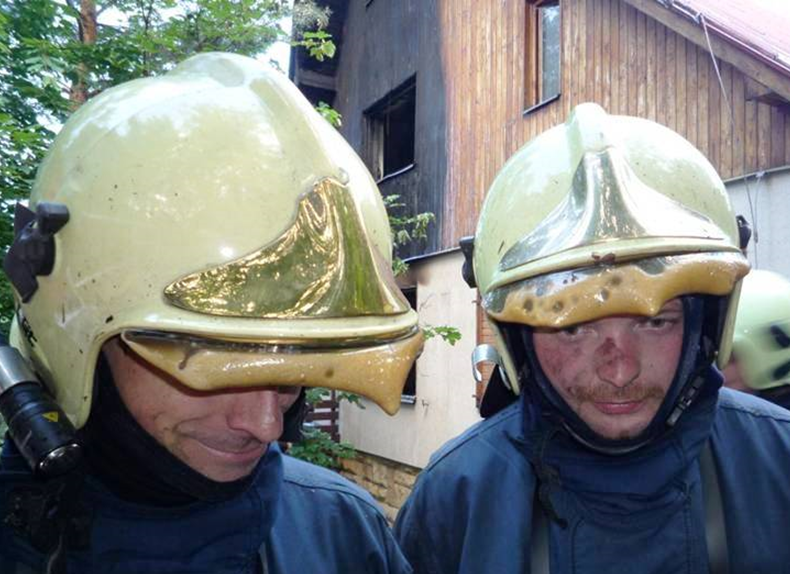 Motto TÚPO Praha:

„Chráníme ty, 
 kteří zachraňují!“
SEKCE PREVENCE A CIVILNÍ NOUZOVÉ PŘIPRAVENOSTI
brig. gen. Ing. Miloš Svoboda
KONCEPCE OCHRANY OBYVATELSTVA DO ROKU 2020 S VÝHLEDEM DO ROKU 2030
Projednána ve Výboru pro civilní nouzové plánování a v Bezpečnostní radě státu
Schválena 23. října 2013 Vládou ČR, usnesením č. 805 
Zpracována generálním ředitelstvím HZS ČR ve spolupráci s odbornou pracovní skupinou VCNP, akademickou obcí, zástupci vysokých škol a odbornou veřejností
Zpráva o stavu ochrany obyvatelstva v ČR v tříletých cyklech od roku 2015

Webové stránky www.hzscr.cz v části ochrana obyvatelstva
POSLÁNÍ A RÁMEC OCHRANY OBYVATELSTVA
Jeden ze základních pilířů bezpečnostního systému ČR

Plnění úkolů v oblasti plánování, organizování a výkonu činností za účelem předcházení vzniku, zajištění připravenosti na mimořádné události a krizové situace a jejich řešení; ochranou obyvatelstva je dále plnění úkolů civilní obrany podle Ženevských protokolů

Úkoly jednotlivých orgánů jsou nepřenositelné, jejich plnění vyplývá z konkrétních ustanovení právních předpisů

Obecnou koordinaci plní Ministerstvo vnitra
ANALÝZA SOUČASNÉHO STAVU
Metodou SWOT posouzeno 6 oblastí:
Síly
Věcné zdroje
Úkoly ochrany obyvatelstva
Krizové řízení
Výchova a vzdělávání
Věda a výzkum, vývoj, inovace
STRATEGICKÉ CÍLE OCHRANY OBYVATELSTVA
Bezpečnost obyvatelstva
Nedělitelnost / Komplexnost
Udržitelnost
Institucionálnost
STRATEGICKÉ PRIORITY OCHRANY OBYVATELSTVA
Širší zapojení občanů do systému (zvýšení sebeochrany obyvatelstva pomocí plošného a cíleného systému výchovy a vzdělávání)
Širší zapojení právnických a podnikajících fyzických osob do přípravy na mimořádné události a krizové situace (užší spolupráce a zapojení zejména těch se zvýšeným rizikem)
Zvýšení odolnosti a ochrany prvků kritické infrastruktury
Cílená podpora vědy a výzkumu, vývoje, inovací s důrazem na využívání dosažených výsledků
Průběžná optimalizace systému ochrany obyvatelstva a zvyšování jeho schopnosti adekvátně reagovat jak na existující, tak na nově poznané hrozby s cílem těmto hrozbám přecházet a být připraven na jejich odvrácení a minimalizaci z nich vyplývajících rizik.
KONTROLNÍ AKCE STÁTNÍHO POŽÁRNÍHO DOZORU
Celkem 13 336 kontrolních akcí (v roce 2012 – 13 995)
	 – 49% bez závad (v roce 2012: 44% )
 
Provedeno:
1172 komplexních kontrol (v r. 2012: 1 170 kontrol)
8595 tematických kontrol (v r. 2012: 9 348 kontrol)
3569 kontrolních dohlídek (v r. 2012: 3 477 kontrol)

právnické a podnikající fyzické osoby – 12 809 kontrol
fyzické osoby – 11 kontrol
obce – 433 kontrol
v kontrolní skupině jiného orgánu – 83 kontrol
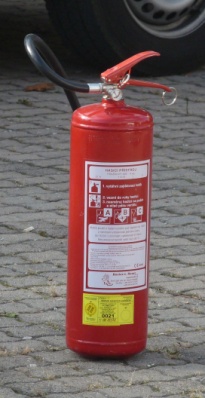 STAVEBNÍ PREVENCE
vydáno orgány státního požárního dozoru  78 280 stanovisek 
účast na 2 791 územních a stavebních řízení 
účast na  28 527 řízení o uvedení stavby do užívání                
vyřízení dalších 8 618 obdržených žádostí
SPRÁVNÍ ROZHODNUTÍ A POKUTY
V roce 2013 bylo vydáno
89 správních rozhodnutí o zákazu činnosti
17 o vyloučení věci z užívání
87 rozhodnutí k posouzení požárního nebezpečí
Právnické osobě nebo podnikající fyzické osobě byla uložena pokuta ve 633 případech v celkové výši 7 984 000 Kč (v roce 2012 se jednalo o 531 případů v celkové výši 7 503 500 Kč).
Přestupek byl řešen u 58 případů a byly uloženy pokuty v celkové výši 174 500 Kč (v roce 2012 se jednalo o 86 případů v celkové výši 231 900 Kč).
V rámci 1 043 uložených blokových pokut bylo vybráno 522 320 Kč (v roce 2012 se jednalo o 1 376 pokut v celkové výši 665 800 Kč).
ZJIŠŤOVÁNÍ PŘÍČIN  VZNIKU POŽÁRŮ
Orgány státního požárního dozoru zpracovaly 8 517 spisů o požárech
POČET POŽÁRNĚ  TECHNICKÝCH  EXPERTÍZ
Pro vyšetření příčiny vzniku požáru bylo v roce 2013 taktéž vypracováno 475 požárně technických expertíz (a to jak Technickým ústavem požární ochrany, chemickou laboratoří, ale i orgány PČR)
SPOLUPRÁCE S NÁRODNÍM PAMÁTKOVÝM ÚSTAVEM A DALŠÍMI SUBJEKTY PAMÁTKOVÉ PÉČE
V roce 2013 byly ve spolupráci HZS ČR s NPÚ provedeny   23 prohlídky památkových objektů ve správě NPÚ (od roku 2011 celkem 73)
Vyhodnocení prohlídek a kontrol památkových objektů – Zpráva pro VCNP (listopad 2013)
Proběhla konference Pyromeeting 2013 v Brně jako doprovodná akce veletrhu PYROS/ISET se zaměřením na požární ochrana historických památek (pro samosprávu, státní správu a odbornou veřejnost)
VÝBOR PRO CIVILNÍ NOUZOVÉ PLÁNOVÁNÍ
Výbor pro civilní nouzové plánování je pracovním výborem Bezpečnostní rady státu zaměřený na oblast ochrany obyvatelstva a ekonomiky, ochrany kritické infrastruktury a na oblast ochrany vnitřní bezpečnosti státu. 

V roce 2013 tři jednání, byly projednány dvě desítky materiálů z nichž byly nejvýznamnější:  
Koncepce ochrany obyvatelstva do roku 2020 s výhledem do roku 2030
Aktualizace Seznamu prvků kritické infrastruktury, jejichž provozovatelem je organizační složka státu – aktualizace v rámci průběžného posuzování prvků KI
Vyhodnocení cvičení ZÓNA 2013 – posouzení přípravy a průběhu cvičení v souvislosti se simulovanou radiační havárií na JE Dukovany 
Plán cvičení orgánů krizového řízení na léta 2014 až 2016 – střednědobý výhled organizace cvičení orgánů krizového řízení v ČR
NOVÁ LEGISLATIVA V OBLASTI CIVILNÍ OCHRANY EU
MV-GŘ HZS ČR se za irského a litevského předsednictví v rámci pracovní skupiny Rady EU pro civilní ochranu podílelo na novém návrhu Rozhodnutí Evropského parlamentu a Rady o mechanismu civilní ochrany Unie:
Návrh byl schválen 16. prosince 2013 viz Rozhodnutí Evropského parlamentu a Rady č. 1313/2013/EU o mechanismu civilní ochrany Unie s účinnosti od 1. ledna 2014 

Nový mechanismus civilní ochrany Unie bude podporovat, koordinovat a doplňovat činnosti členských států EU v oblasti ochrany obyvatelstva a zlepšovat účinnost systémů v oblasti prevence, připravenosti a odezvy na přírodní a člověkem způsobené katastrofy všech druhů v rámci Unie i mimo.
VZTAH OCHRANY OBYVATELSTVA, CIVILNÍ OCHRANY A CIVILNÍ OBRANY
CENA ZA MIMOŘÁDNÉ VÝSLEDKY DOSAŽENÉ V OBLASTI BEZPEČNOSTNÍHO VÝZKUMU
Udělena ministrem vnitra 11.11.2013 pro řešitelský tým GŘ HZS ČR – Institut ochrany obyvatelstva Lázně Bohdaneč za:

2 celosvětově uznané patenty, uděleny Mezinárodní patentovou organizaci se sídlem v Ženevě
12 certifikovaných metodik (z toho 5 metodik analýzy methanolu v lihovinách v rámci podpory při methanolové kauze)
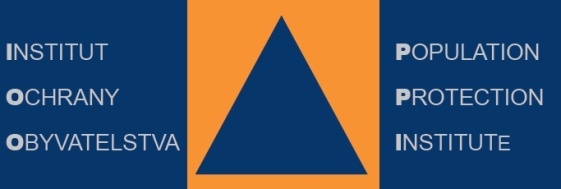 Dále:

Pokročilý kurz na ochranu proti chemickým zbraním pro 11 expertů ze státu východní Afriky (Etiopie, Keňa, Mauricius, Rwanda, Seychely a Uganda)
Program zabezpečen instruktory Institutu
Kurz pod hlavičkou Organizace pro zákaz chemických zbraní (OPCW) a Státního úřadu pro jadernou bezpečnost
V roce 2013 udělena pamětní plaketa OPCW za 15 letou spolupráci v oblasti výcviku odborníků na chemickou ochranu
V rámci methanolové aféry Institut analyzoval dalších 69 vzorků lihovin pro Policii ČR (343 vzorků v roce 2012)
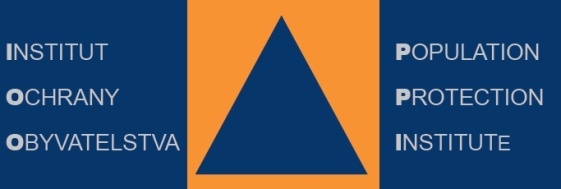 ÚPRAVA RÁMCOVÉHO VZDĚLÁVACÍHO PROGRAMU PRO ZÁKLADNÍ VZDĚLÁVÁNÍ
každý z nás může být kdykoliv konfrontován s různými mimořádnými událostmi většího či menšího rozsahu
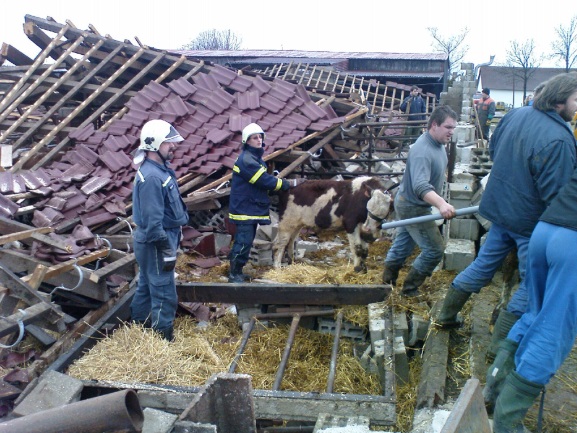 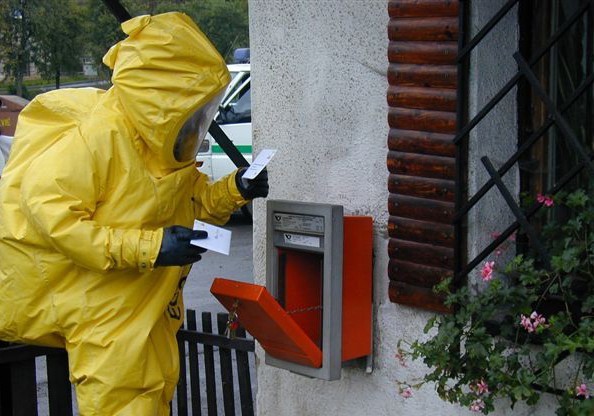 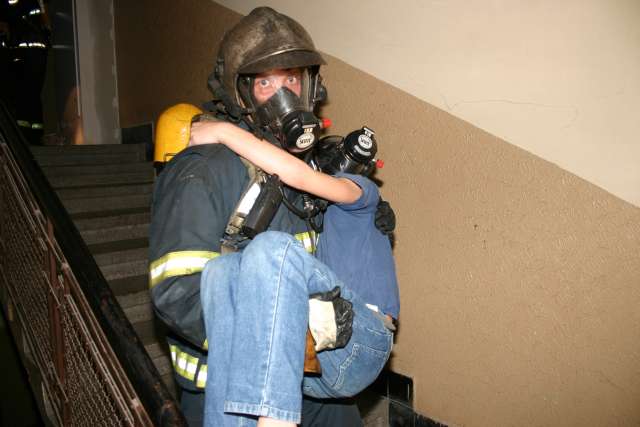 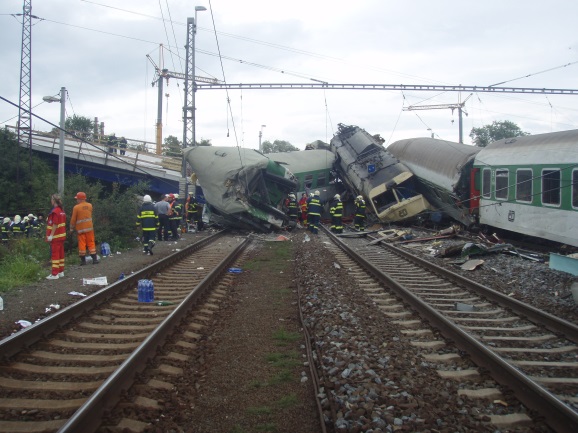 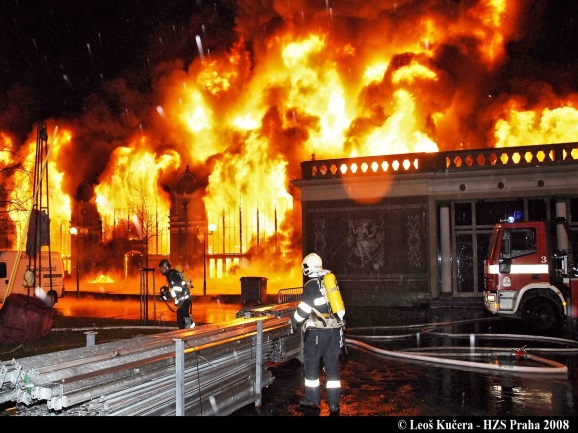 aby člověk při mimořádné události reagoval správně, nestačí mu předat jen jednorázovou informaci, ale je potřeba, aby si informace zapamatoval a dokázal je použít
SYSTÉM VZDĚLÁVÁNÍ
v roce 2013 byl schválen Rámcový vzdělávací program pro základní vzdělávání, ve kterém je lépe specifikována problematika ochrany člověka za mimořádných (objevuje se v sedmi z devíti oblastí)

od školního roku 2013/2014 se tedy děti budou pravidelně učit např. o tom, jak volat na tísňovou linku, předcházet požáru, zachovat se při chemické havárii, co dělat, když zazní siréna, ale i čelit nebezpečím, která na ně číhají doma, v přírodě, na výletě apod.
tomu předcházela dlouhodobá (cca 9 let) intenzivní spolupráce s Ministerstvem školství, mládeže a tělovýchovy a jím přímo řízenými organizacemi, zejména Výzkumným ústavem pedagogickým (nově součástí Národního ústavu pro vzdělávání) a Národním institutem pro další vzdělávání 
na revizi spolu s HZS ČR od začátku spolupracovali Ministerstvo dopravy a Ministerstvo zdravotnictví, v poslední fázi se do úprav zapojilo i Ministerstvo obrany
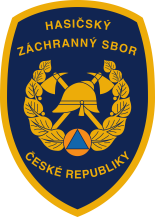 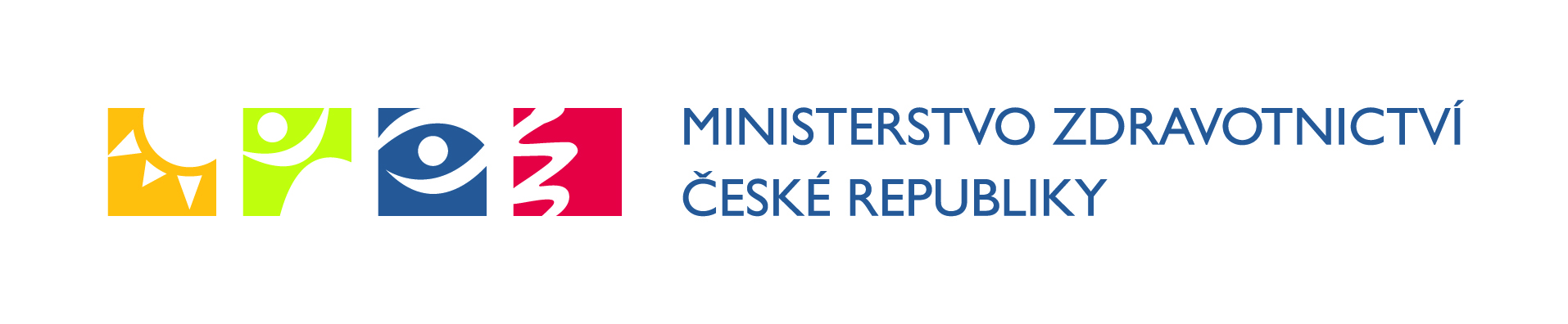 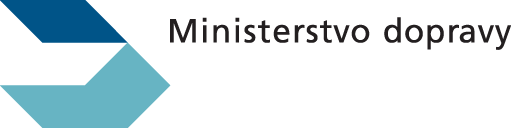 RVP ZV
snahou bylo skloubit problematiky tak, aby nedocházelo k duplicitám a tím zbytečnému rozšiřování učiva
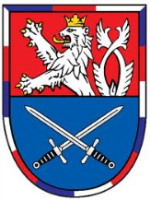 ODBORNĚ PŘIPRAVENÍ UČITELÉ
HZS ČR spolupracuje s vysokými školami připravujícími budoucí učitele na naplňování usnesení vlády č. 734/2011, týkající se budoucích učitelů, zejména tím, že poskytuje konzultace, lektory, spolupodílí se na zpracování studijních textů apod.
HZS ČR vzdělává také stávající učitele, a to buď ve spolupráci s Národním institutem pro další vzdělávání nebo samostatně  ve svých vzdělávacích zařízeních nebo přímo ve školách – od roku 2001 bylo takto proškoleno 20 800 učitelů 
v loňském roce se nám podařilo u Ministerstva školství, mládeže a tělovýchovy akreditovat vzdělávací programy pro učitele základních a středních škol; kurzy realizované podle něj budou součástí dalšího vzdělávání pedagogických pracovníků a měly by pomoci učitelům zvládnou tuto problematiku ve výuce
v roce 2013 bylo HZS ČR celkově proškoleno 3 558 učitelů, což je oproti roku 2012 trojnásobný nárůst
UČEBNICE A POMŮCKY
pro podporu výuky ve školách byla vytvořena řada pomůcek a učebnic, které jsou učitelům a žákům k dispozici
učitelům je zase určen metodický materiál Podklad k výuce témat ochrany člověka za běžných rizik a mimořádných událostí v základních školách, který jim napomáhá začlenit problematiku do výuky v jednotlivých ročnících; naleznou v něm také další teoretické informace k tématům, ale i soubor testových otázek apod.
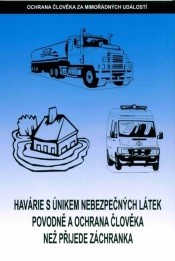 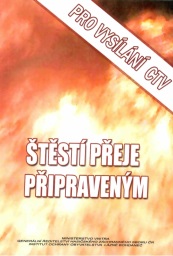 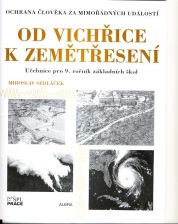 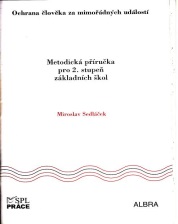 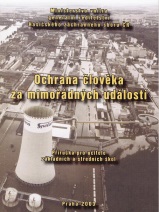 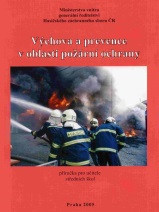 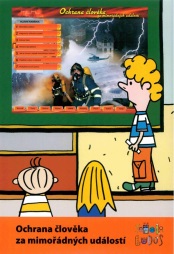 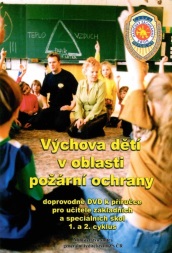 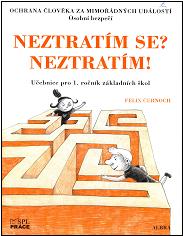 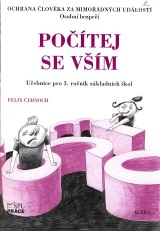 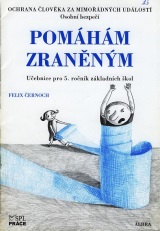 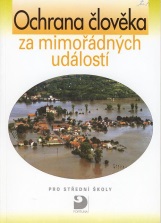 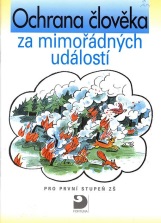 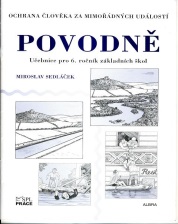 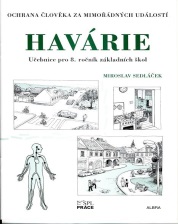 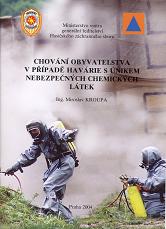 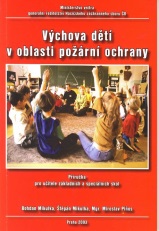 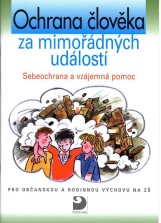 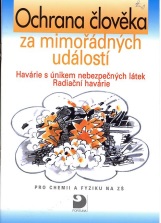 Pomůcky vydané MV-GŘ HZS ČR
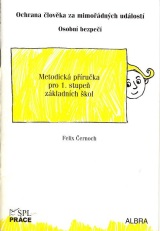 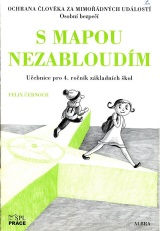 Nakladatelství Fortuna
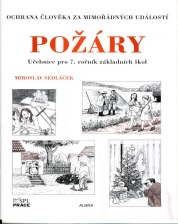 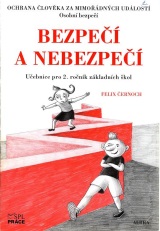 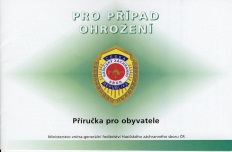 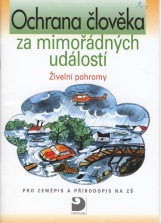 Nakladatelství ALBRA
Videokazety a DVD
PROJEKTY PODPORUJÍCÍ VÝUKU
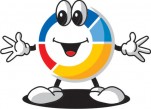 Projekt „Záchranný kruh“
www.zachranny-kruh.cz
spolupráce s občanským sdružením Asociace "Záchranný kruh„
učitelé, žáci, ale i třeba rodiče mohou plně využívat portálu „Záchranný kruh“, výstupů z projektu „Chraň svůj svět, chraň svůj život“, grafické materiály v elektronické podobě (pexeso, obrázky), pracovní listy pro základní školy, výukové materiály, testové otázky apod.
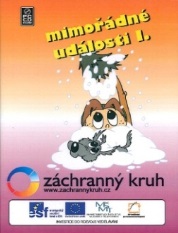 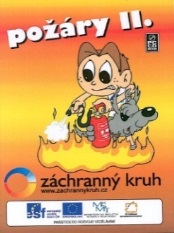 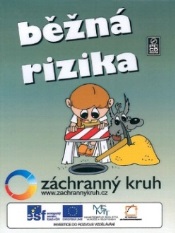 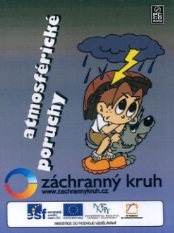 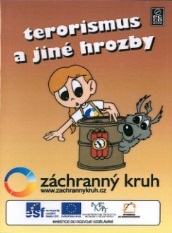 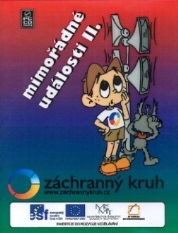 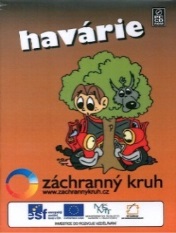 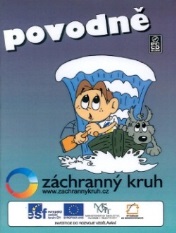 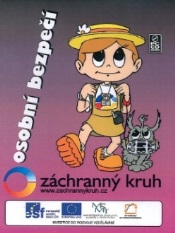 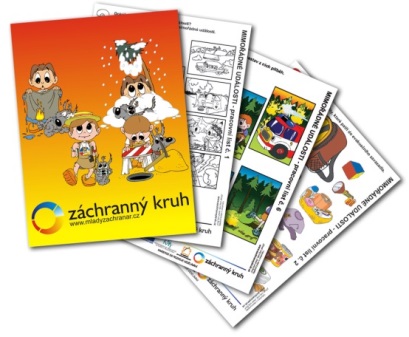 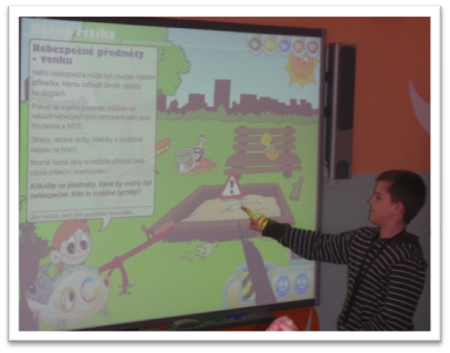 Foto: Asociace Záchranný kruh
HASÍK CZ
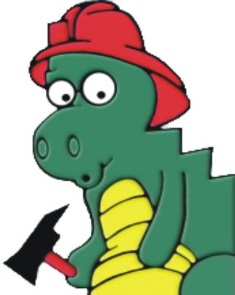 www.hasik.cz 
příslušníci HZS ČR jezdí, ale i přímo do škol v rámci projektu HASÍK
jde o předávání informací dětem základních škol (2. a 6. ročníku) formou besed z oblasti ochrany obyvatelstva a požární ochrany v souladu se stanoveným obsahovým zaměřením
informace předává určená dvojice aktivistů, která prošla kurzy instruktorů pořádanými o.s. Citadela Bruntál
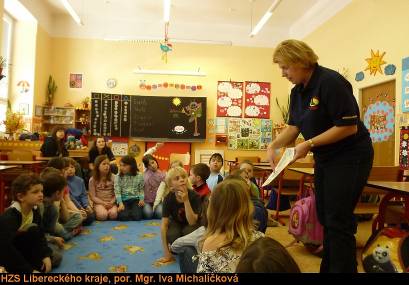 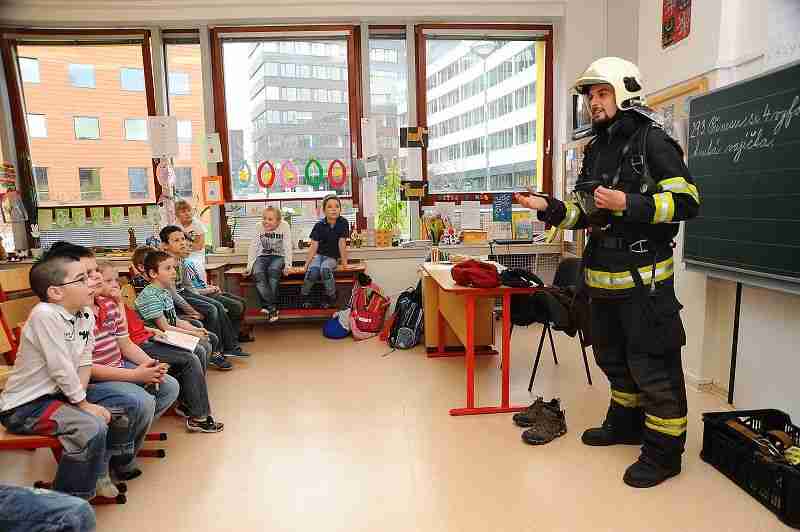 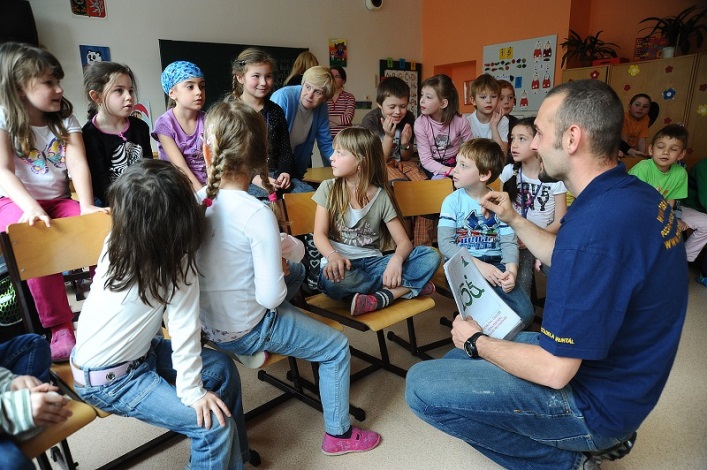 Foto: HZS hl. m. Prahy
PROJEKT „VAŠE CESTY K BEZPEČÍ“
www.firebrno.cz/vase-cesty-k-bezpeci
informační vzdělávací projekt HZS Jihomoravského kraje, Krajského ředitelství policie Jihomoravského kraje a Diecézní charity Brno
výsledkem projektu je i brožura, která je ke stažení na uvedených stránkách
zahrnuje 3 okruhy témat – ochrana obyvatelstva, požární prevence a bezpečnost občana a obsahuje 33 témat a je využitelný v plném rozsahu pro výuku
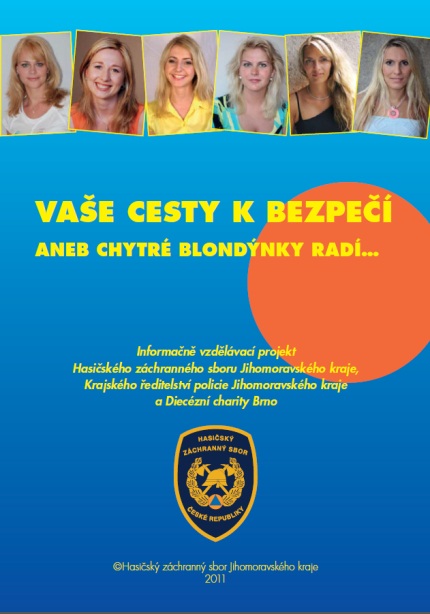 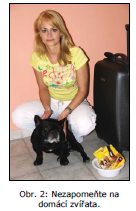 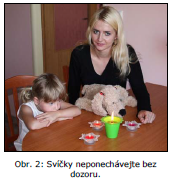 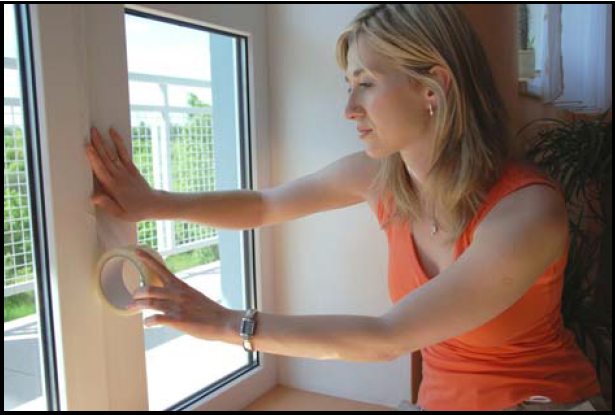 SPOLUPRÁCE SE SLOŽKAMI IZS
HZS ČR podporuje výuku realizací besed, soutěžemi pro žáky, exkurzemi na stanicích
vše je však pouze doplňková forma – nenahrazuje výuku a roli učitele
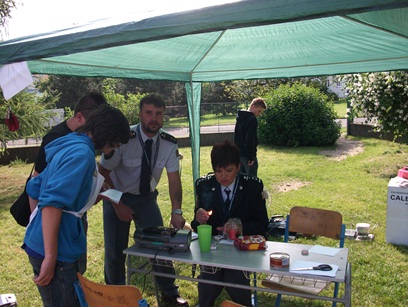 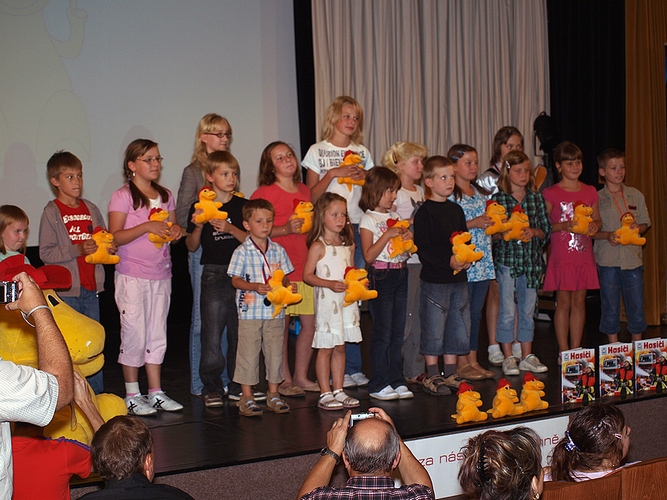 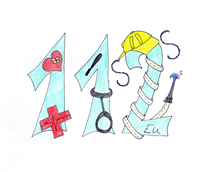 Obrázek z výtvarné soutěže „Dávají za nás ruku do ohně“
Vyhlášení výtvarné soutěže „Dávají za nás ruku do ohně“
Pohybově – vědomostní soutěž „Malý záchranář“ v Plzni
FOTO: HZS Plzeňského kraje
HZS ČR bude i nadále rozvíjet systém vzdělávání a bude mu věnovat zvýšenou pozornost, neboť právě v rámci tohoto systému může obyvatelstvo získat potřebné návyky, znalosti a dovednosti k předcházení a zmírnění následků mimořádných událostí, ale i změnit své postoje k otázce své vlastní bezpečnosti
SEKCE EKONOMIKY
plk. Mgr. Bc. Slavomír Bell, MSc.
POROVNÁNÍ ROZPOČTU VÝDAJŮ HZS ČR(bez výdajů za oblast sociálního zabezpečení a výdajů na EU projekty)
VÝVOJ INVESTIC HZS ČR
VEŘEJNÉ ZAKÁZKY V ROCE 2013
Oddělení v roce 2013 vyhlásilo 62 veřejných zakázek.
V průběhu výběrového řízení bylo zrušenou 7 výběrových řízení.
10 výběrových řízení probíhá ještě v současné době.

Vysoutěženo bylo 45 výběrových řízení a byly uzavřeny smlouvy za 304,9 mil. Kč. 

Z toho:
Zakázky spolufinancované z IOP			266,1 mil. Kč
Povodně 2013					  11,8 mil. Kč
Ostatní podlimitní a nadlimitní zakázky 		  19,9 mil. Kč
Zakázky malého rozsahu				    7,1 mil. Kč
LIKVIDAČNÍ PRÁCE PROVÁDĚNÉ JEDNOTKAMI HZS ČR V SOUVISLOSTI S DOPRAVNÍMI NEHODAMI
Náhrady účtovány pojišťovnám na LP prováděné do 31.8.2013.

Náhrady přijaté od pojišťoven na účty HZS krajů za rok 2013 celkem:    48 194 540 Kč

Na základě dohody s Českou kanceláří pojistitelů.
SEKCE ŘÍZENÍ LIDSKÝCH ZDROJŮ
plk. Mgr. Josef Slavík
DĚKUJEME ZA POZORNOST
TISKOVÁ KONFERENCE MV – GŘ HZS ČR29. ledna 2014
PRAHA